CHAPTER 3THE BIOSPHERE
3.1 What is Ecology?
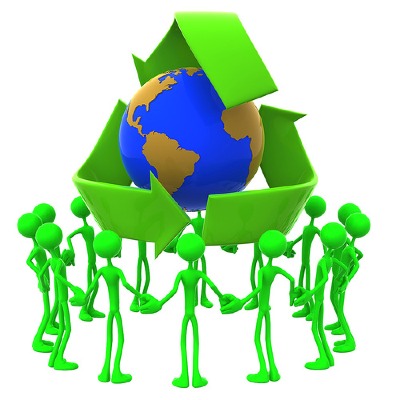 Studying Our Living Planet
Biosphere- consists of all life on Earth and all parts of the Earth in which life exists, including land, water and the atmosphere.
The biosphere extends from about 8 kilometers above Earth’s surface to as far as 11 kilometers below the surface of the ocean.
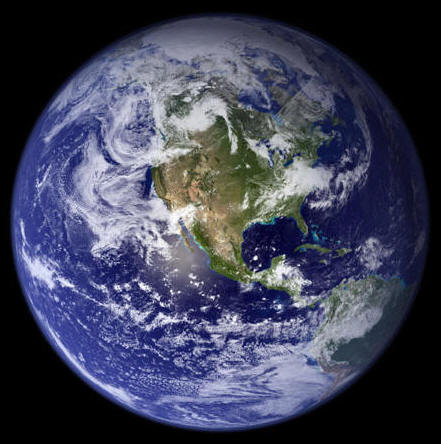 The Science of Ecology
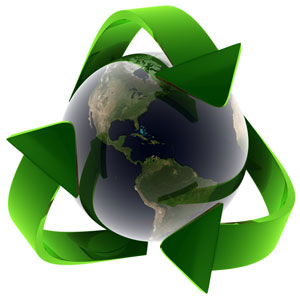 Ecology- is the scientific study of interactions among organisms and between organisms and their physical environment.
Organisms in the biosphere interact with one another and their environment.
Interactions within the biosphere produce a web of interdependence between organisms and the environment in which they live.
Organisms respond to their environments and can change their environments, producing an ever-changing biosphere.
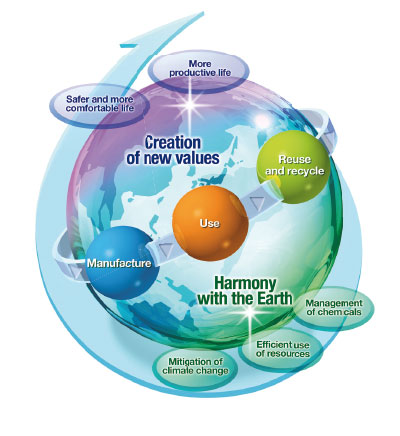 Ecology and Economics
Economics is concerned with human interactions based on money and trade.
The Greek word oikos is the root of the word economics.
Humans live in the biosphere and depend on ecological processes to provide essentials to be bought and sold or traded.
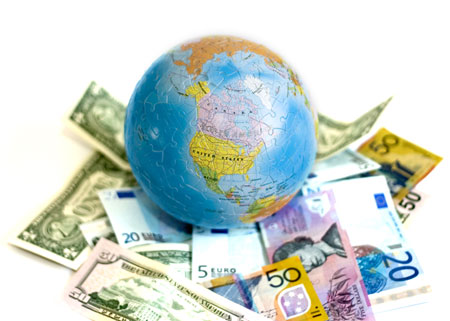 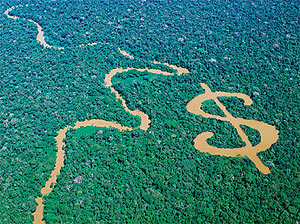 Levels of  Ecological Organization
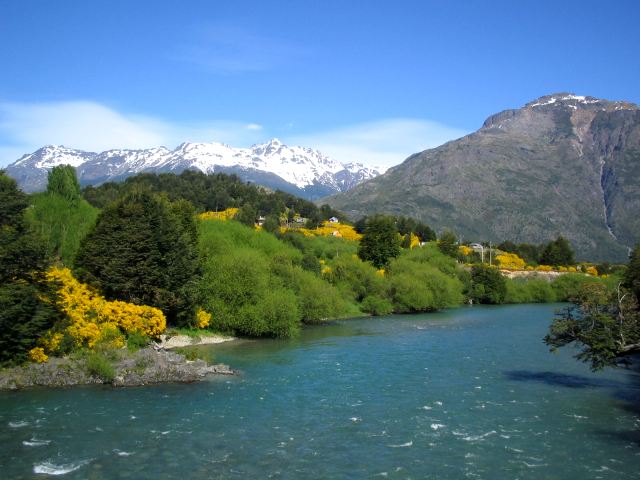 Individual organism
 Species –members of the same type of organism which must be capable of reproducing fertile offspring with each other.
 Population – a group of organisms that belong to the same species and live in the same defined geographical area. 
 Community – the collection of all the different populations that live together  in the same defined geographical area.
 Ecosystem – a community plus the non-living physical environment in which they live.
 Biome – group of ecosystems with the same climate and similar dominant communities.
Biosphere – the combination of all of earth’s biomes, in other words, the entire living planet.
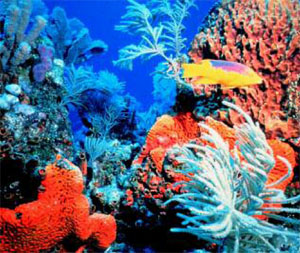 Biotic and Abiotic Factors
Environmental conditions include biotic and abiotic factors.
The word environment refers to all conditions surrounding an organism.
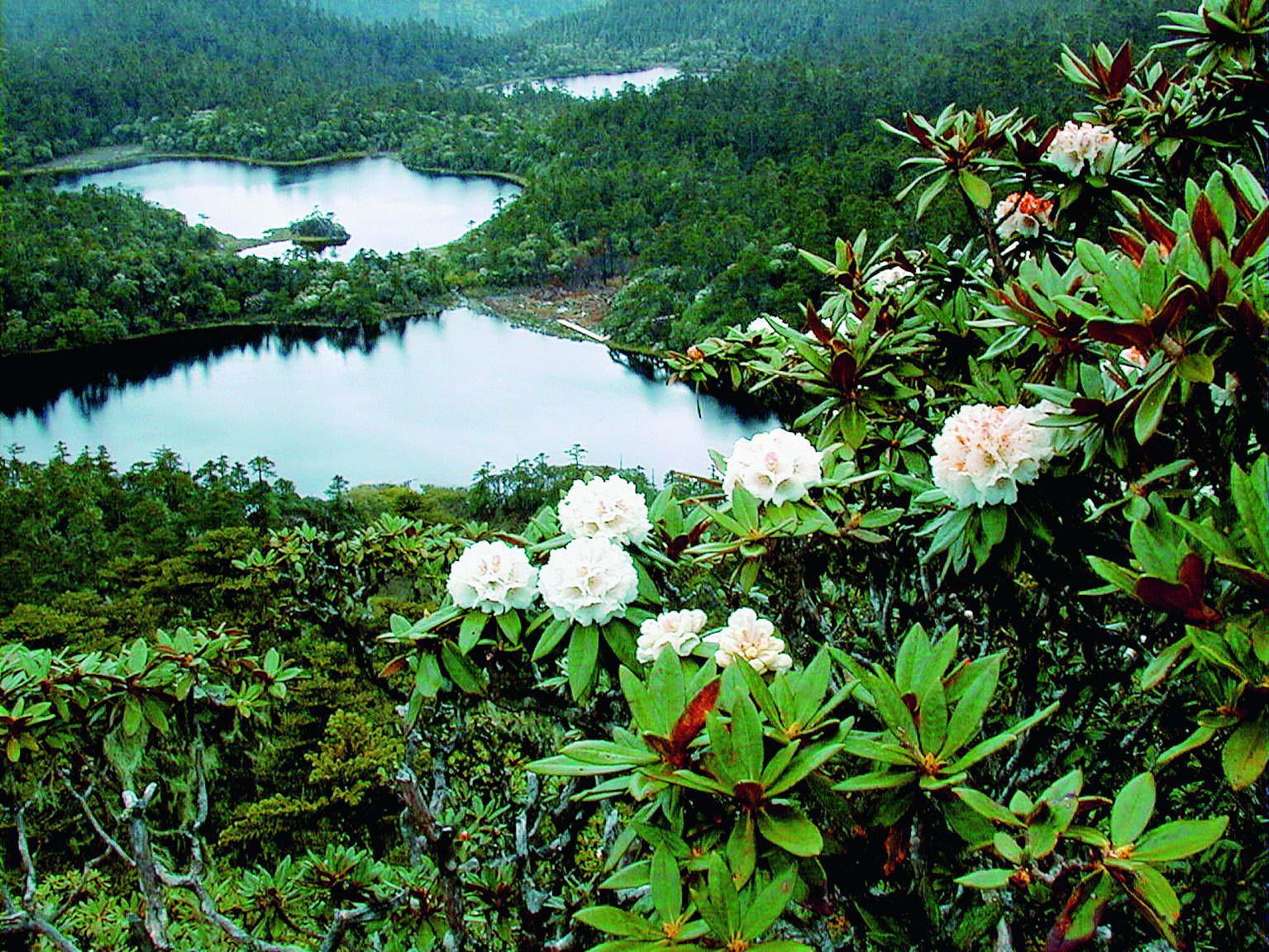 Biotic Factors
Biotic factor- any living part in the environment with which an organism might interact.
The biological influences on organisms are called biotic factors.
Ex: Biotic factors relating to a bullfrog might include algae it eats as a tadpole, the herons that eat bullfrogs, and other species competing for food or space.
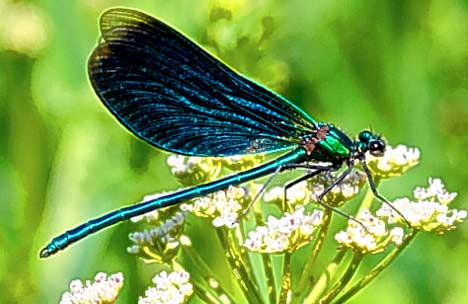 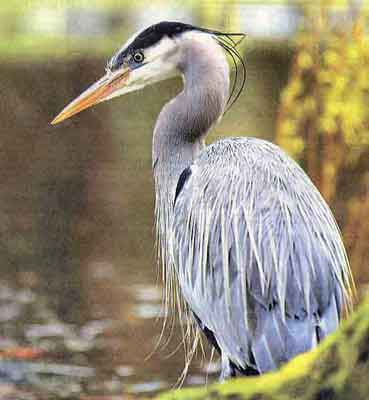 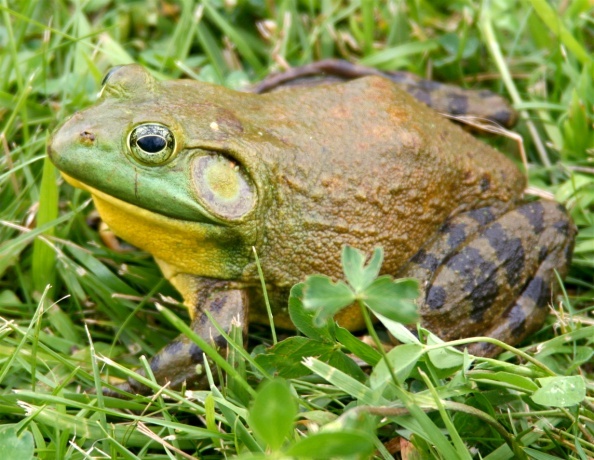 Abiotic factors
Abiotic Factor- any nonliving part in the environment, such as sunlight, heat, precipitation, humidity, wind or water currents, soil type, etc..
Physical components of an ecosystem are called abiotic  factors. 
For example, a bullfrog could be affected by abiotic factors such as water availability, temperature, and humidity.
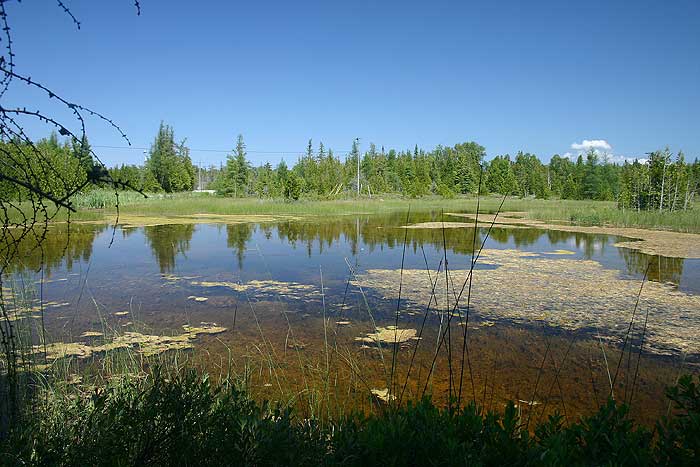 Biotic and Abiotic Factors Together
Physical factors can be influenced by activities of organisms.
The mix of biotic and abiotic factors shapes every environment.
For example, trees can help to make the soil around them richer.
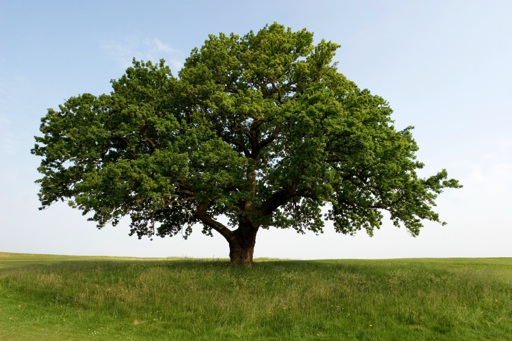 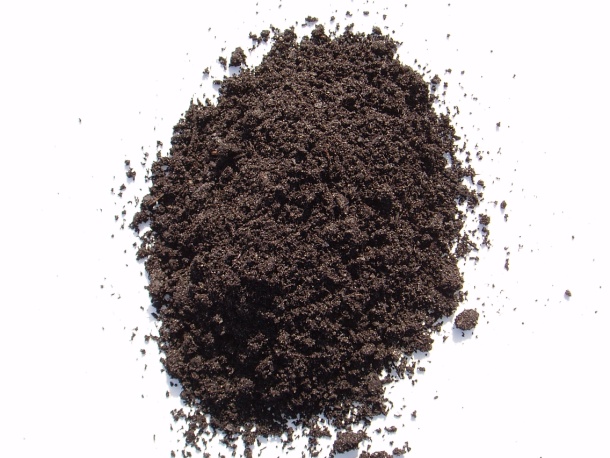 3.2 Energy, Producers, and Consumers
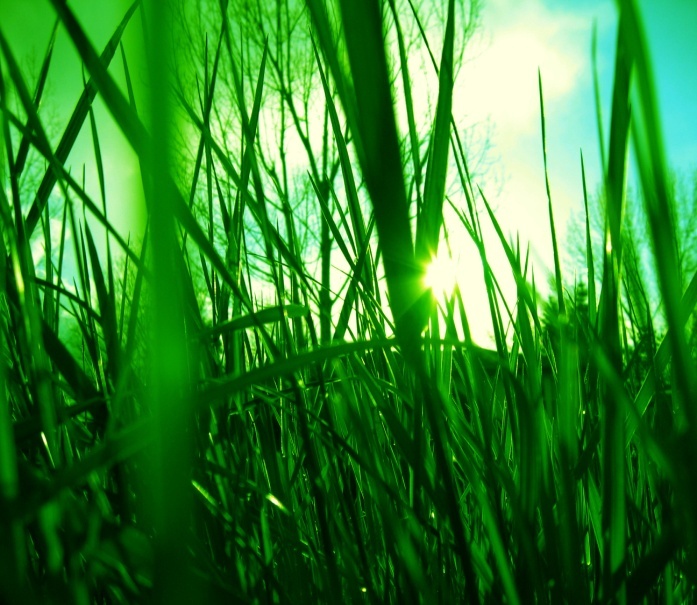 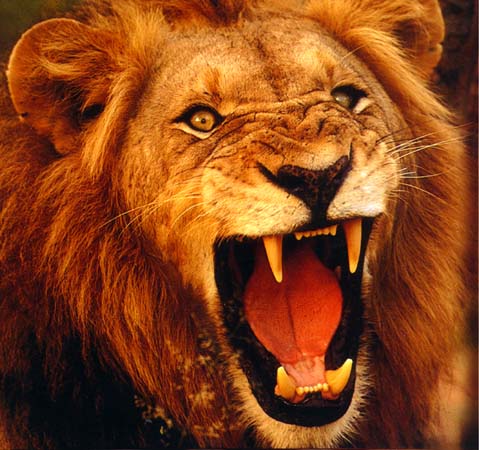 Primary Producers
Autotrophs- organisms that capture energy from sunlight or chemicals and convert it into forms          that living cells can use (create food).
Primary Producers- another name for autotrophs.
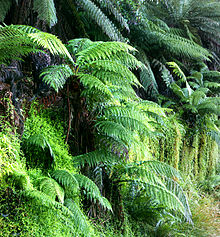 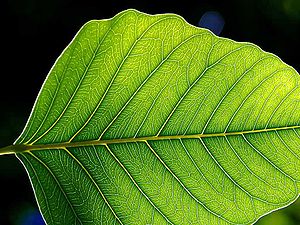 Energy from the Sun
Photosynthesis- plants use sunlight to convert carbon dioxide and water into oxygen & carbohydrates (sugars).
6CO2 + 6H2O  C6H12O6 + 6O2
 Plants are the main photosynthetic producers on land.
Algae are the main photosynthetic producers in water.
Photosynthetic bacteria, most commonly cyanobacteria, are important primary producers in tidal flats and salt marshes.
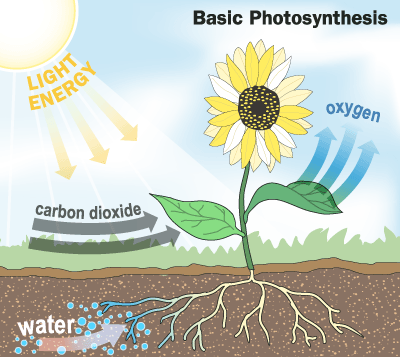 Life Without Light
Chemosynthesis- chemical energy is used to produce carbohydrates.
 Mainly found deep down in the ocean where light is not present.
 Many live in deep sea ocean vents.
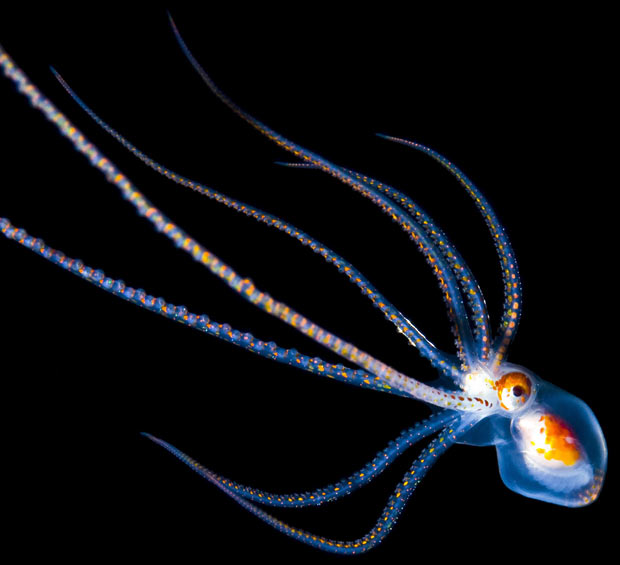 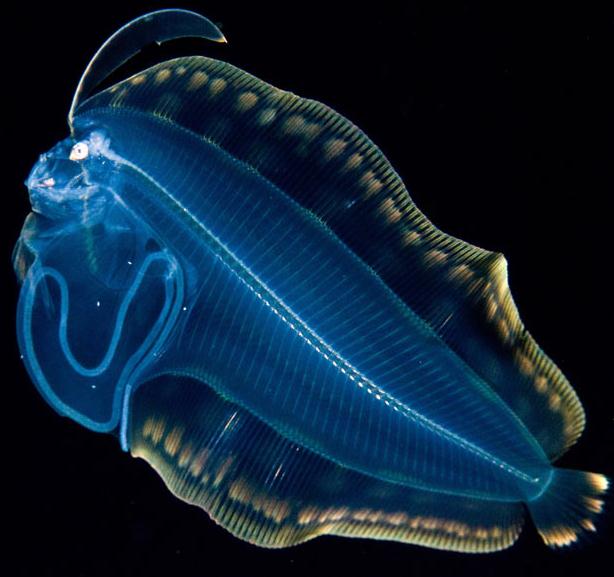 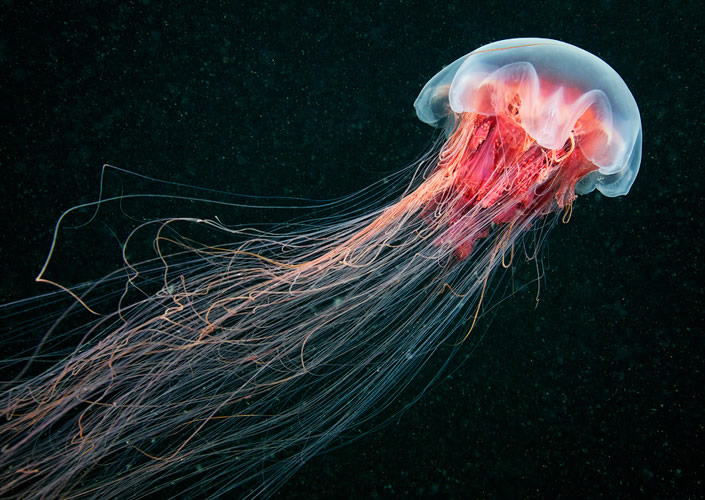 Consumers
Heterotrophs-  organisms that are unable to create their own food and must acquire  energy from other organisms.
 Consumers- another  word for heterotrophs.
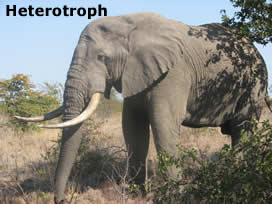 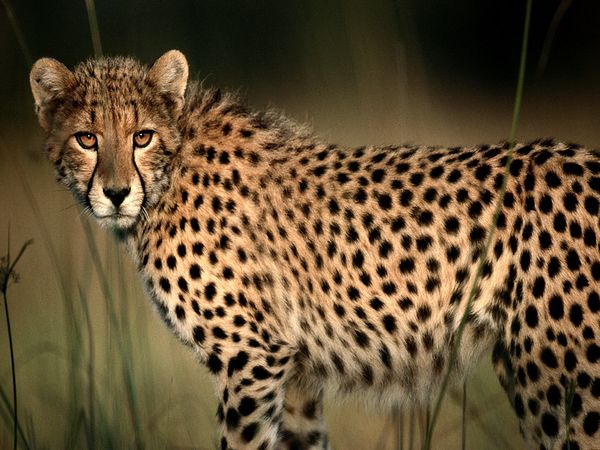 Types of Consumers
Herbivores – eat only plants (cows) 
Carnivores (includes scavengers)– eat only animals (snakes) 
Omnivores – eat both plants and animals (humans) 
Detritivores – eat dead matter or wastes (earthworms) 
Decomposers – break down organic matter (fungi) 
Detritivores & Decomposers are also known as Saprophytes.
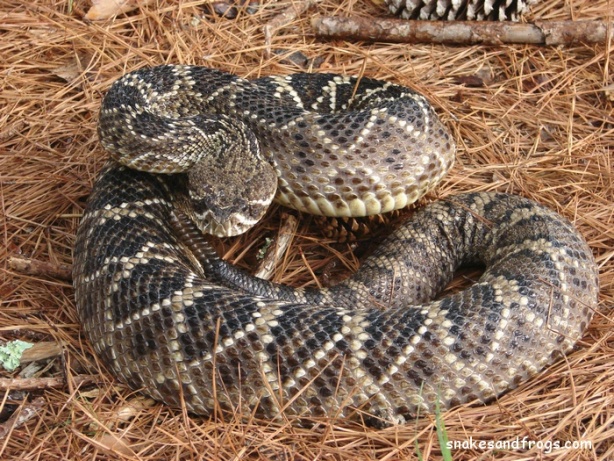 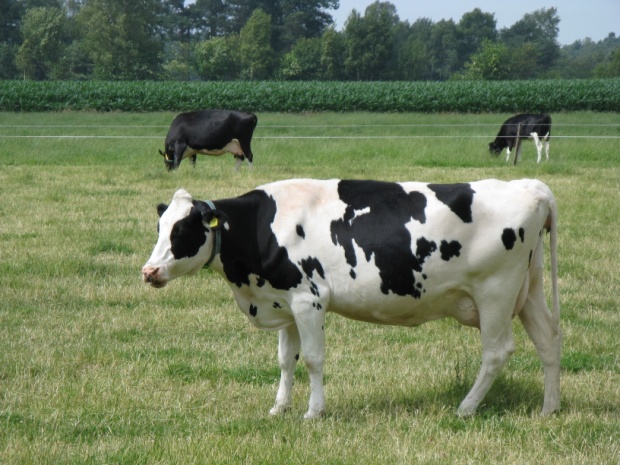 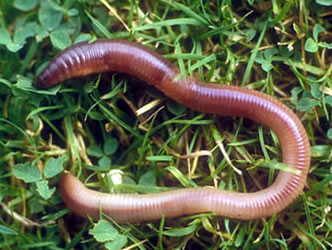 Beyond Consumer Categories
Organisms do not always stay in the categories they are placed in.
Some animals like hyenas for example will scavenge if they need to.
Energy and nutrients always move through the ecosystem so animals move between categories.
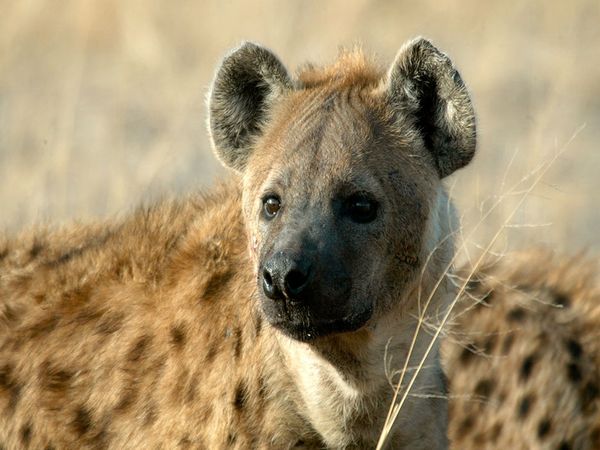